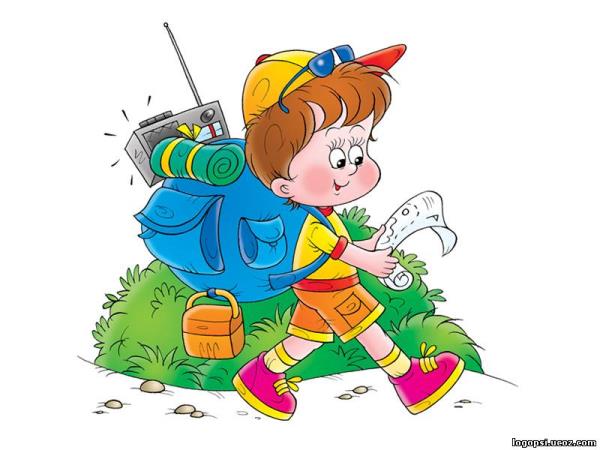 Туристический поход
Выполнила: Баталова М.А.
Группа №6 «Кузнечики»
МБДОУЦРР №28 «Огонек»
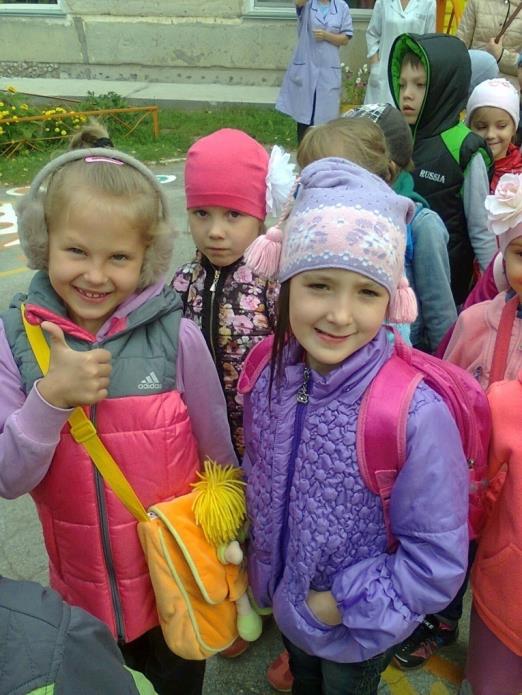 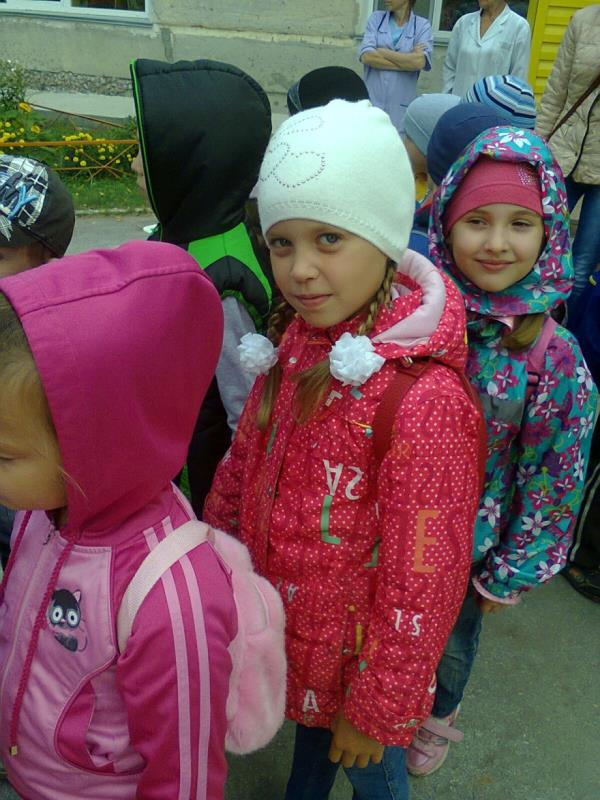 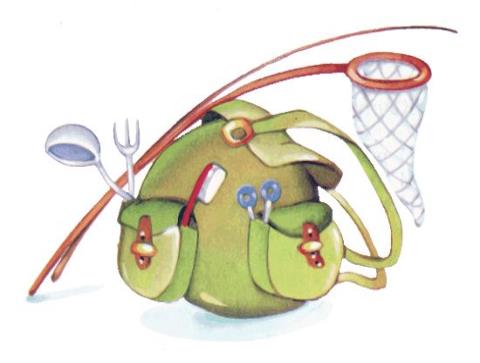 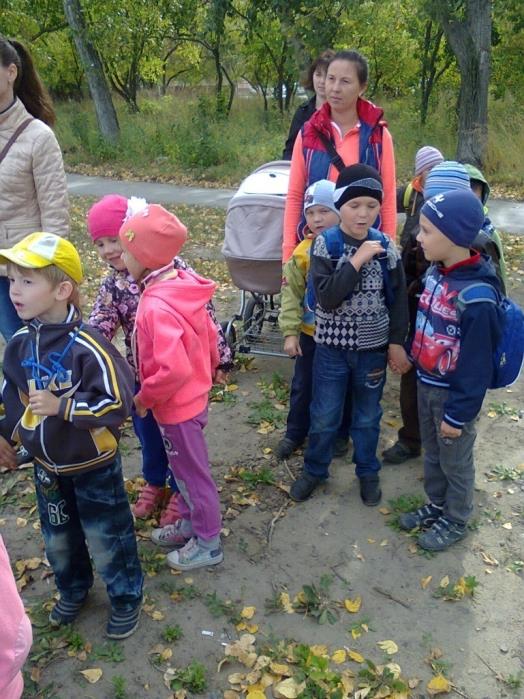 Вот и осень настает Значит нам пора в поход! Мы же с полем, 
мы же с лесом 
Не видались целый год!
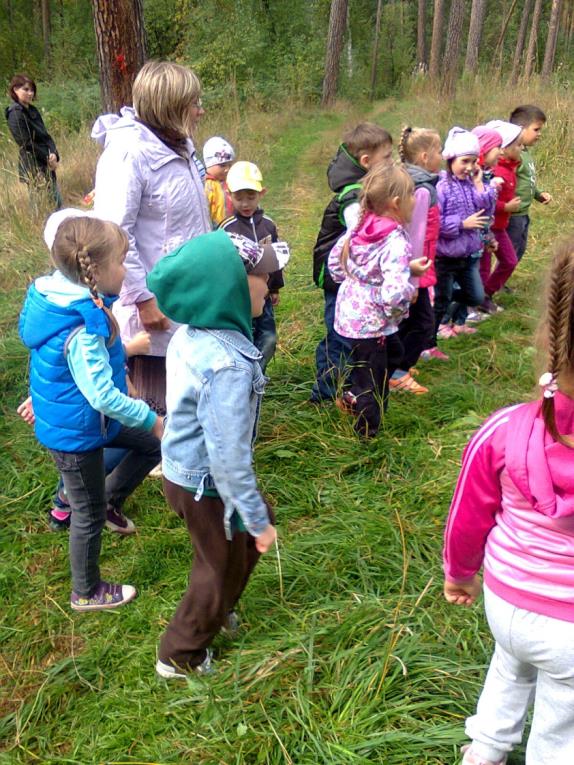 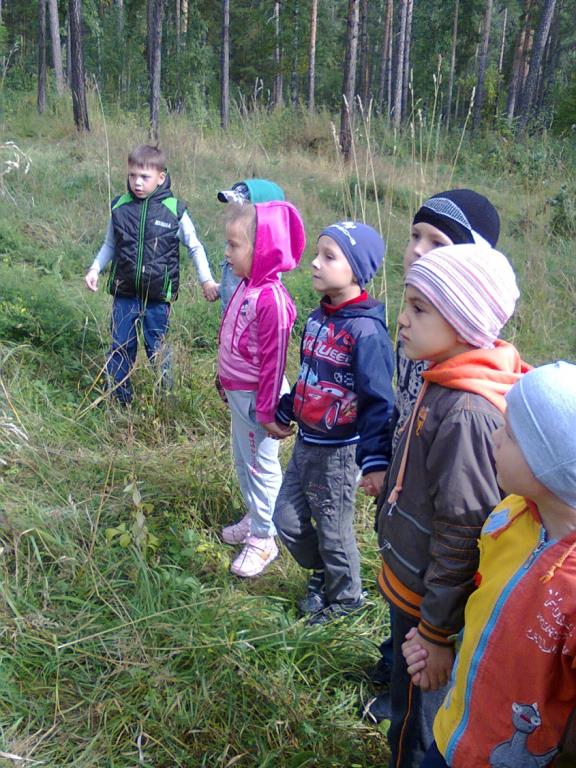 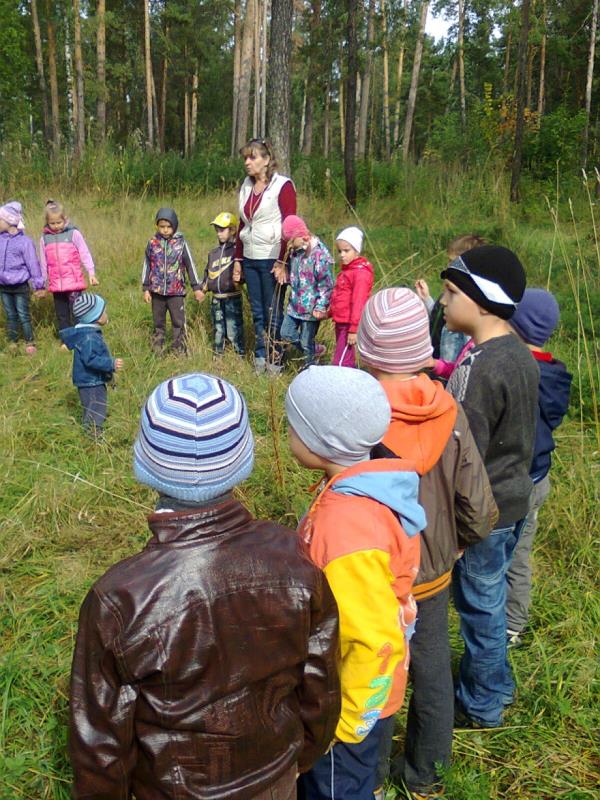 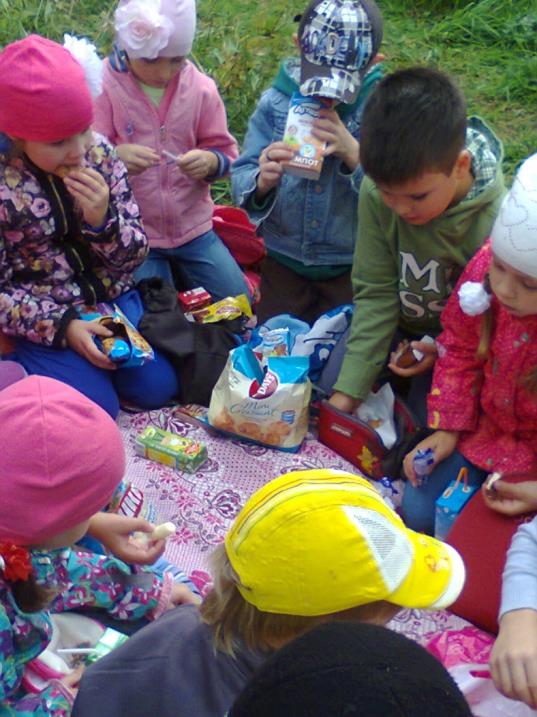 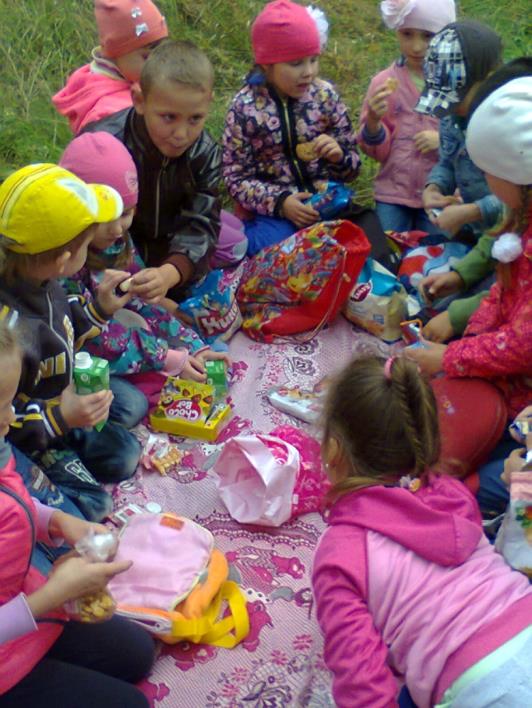 Мы в поход пошли ребята.
Отдохнуть, конечно, надо. Поиграть и порезвиться.
И наесться и напиться!
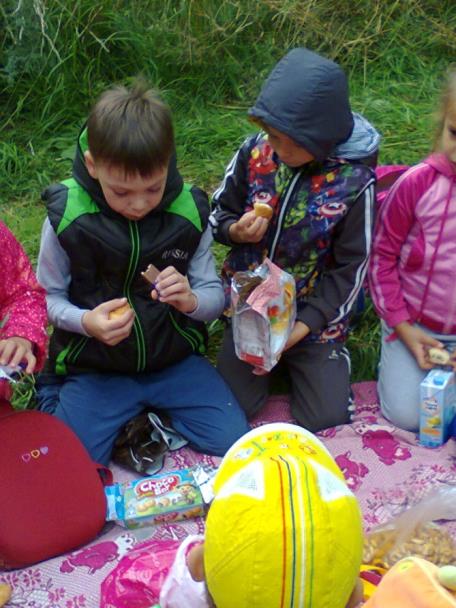 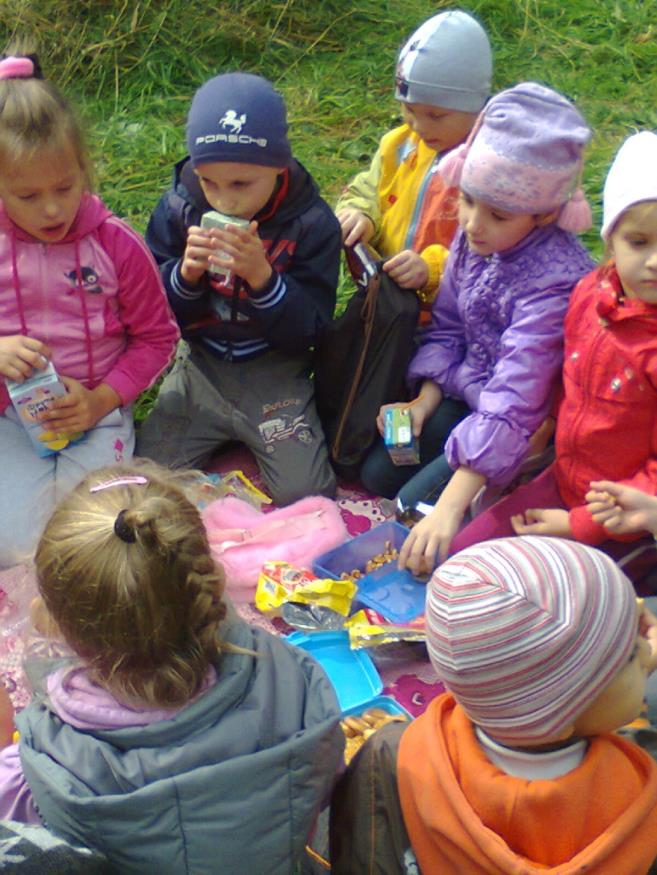 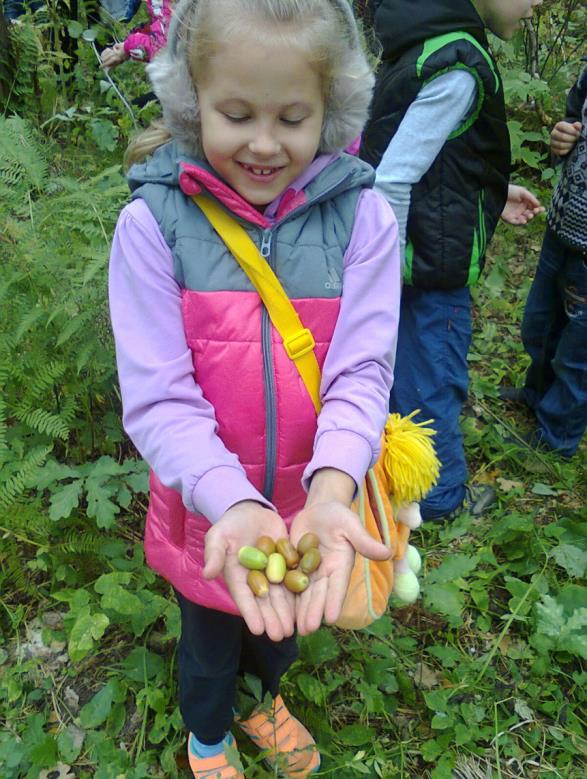 Отправляемся в поход.
 Сколько нас открытий ждет!
 Мы шагаем друг за другом. 
Лесом и зеленым лугом.
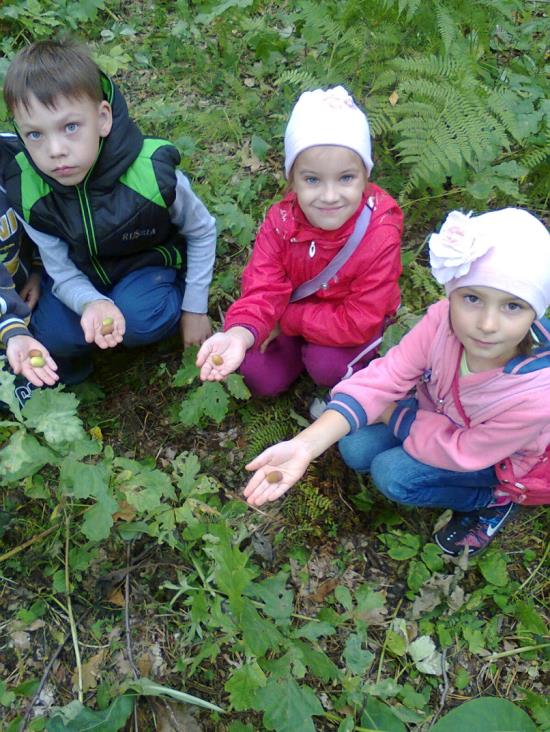 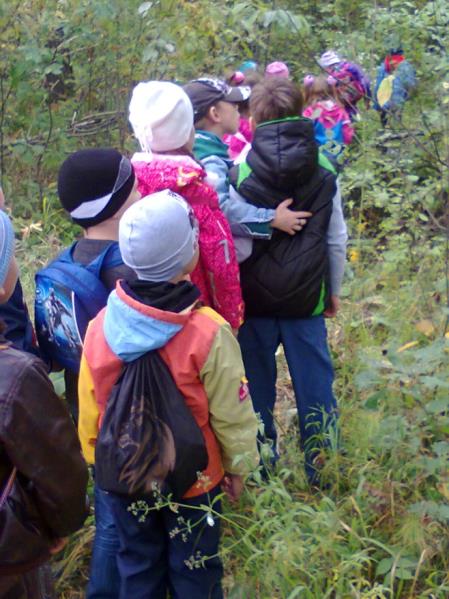 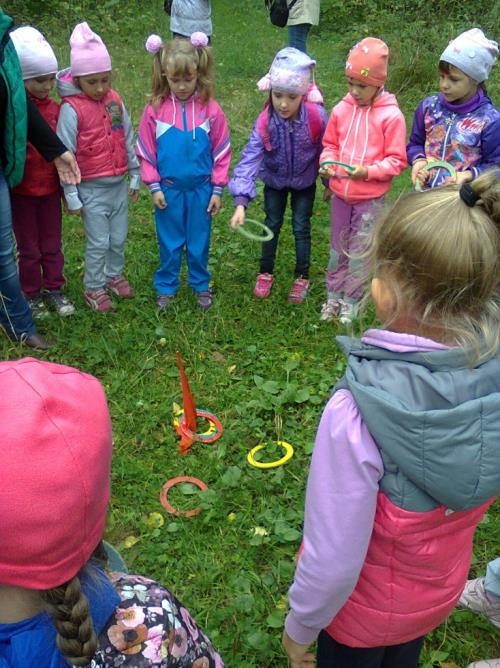 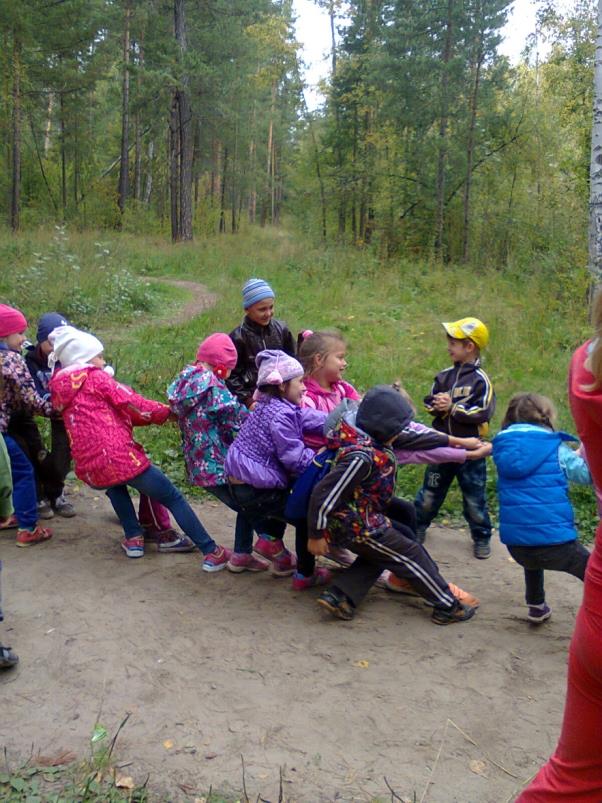 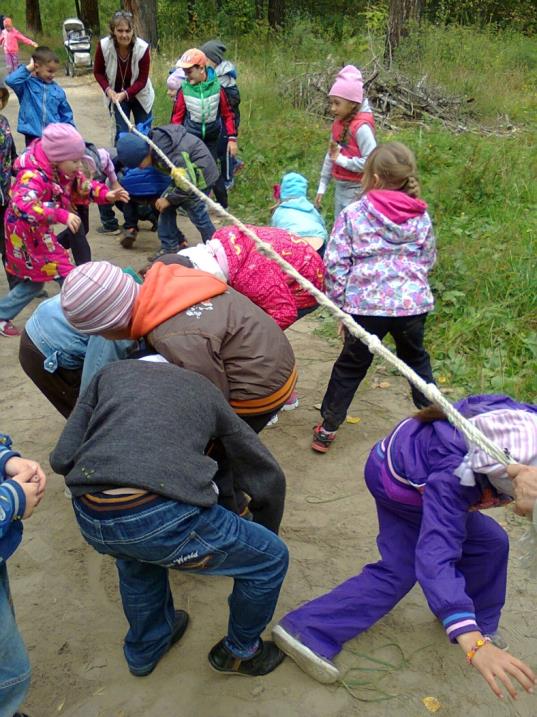 Кто в походы не ходил
Тот туристом и не был
Не пугают нас преграды
Мы природе очень рады!
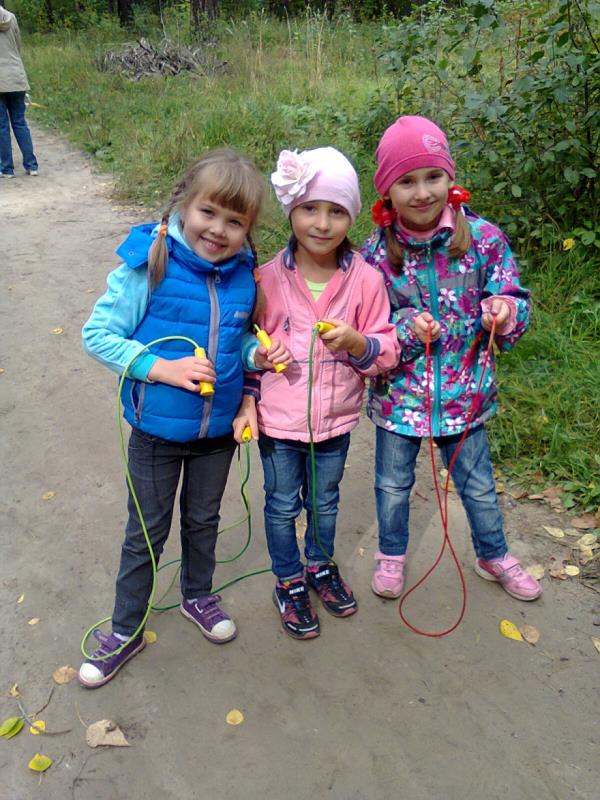 И так хочется , ребята.
Чтобы было так всегда!
Осень, мы и воспитатель!
Лес и небо и вода!
Спасибо за внимание!
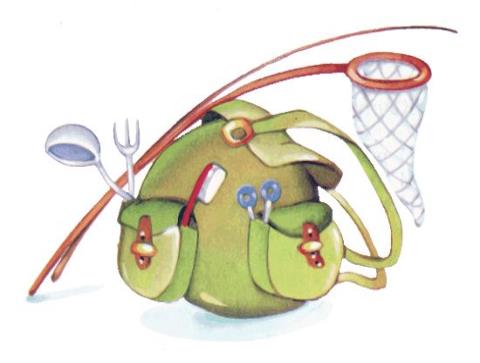